Introduction to Gases
Sections 7.1-7.2
Three States of Matter
2
Kinetic Molecular Theory
Theory of gases

Tiny particles moving randomly at high velocities

Attractive forces between particles are very weak
Particles are far apart

Actual volume of gas is very small compared to volume gas occupies
Mostly a lot of empty space because gases fill containers
3
Kinetic Molecular Theory
Particles are in constant motion, moving in straight paths
Collisions cause directional changes
Collisions with container result in pressure

Kinetic energy increases with temperature
Particles move faster when heated
4
Properties of Gases
Four special properties of gases based off of kinetic molecular theory of gases

Pressure, P
Force exerted by gas against wall of container
Units: atmosphere (atm), millimeters of mercury (mm Hg), Torr (torr), pascals (Pa), pounds per square inch (psi)
Conversions
1 atm = 760 mm Hg 
	       = 760 torr 
	       = 101325 Pa (101.325kPa)
	       = 14.7 psi
5
Properties of Gases
Volume, V
Space occupied by a gas
Units: L, mL, cm3

Temperature, T
Factor that determined kinetic energy of particles
Units: K, ℃

Amount, n
Quantity of gas present in container
Units: mol, g
6
Example #1
Perform the following conversions:

0.89 atm to kPa

25.3 psi to torr

572 mm Hg to atm
7
Example #1 Solved
0.89 atm to kPa


25.3 psi to torr


572 mm Hg to atm
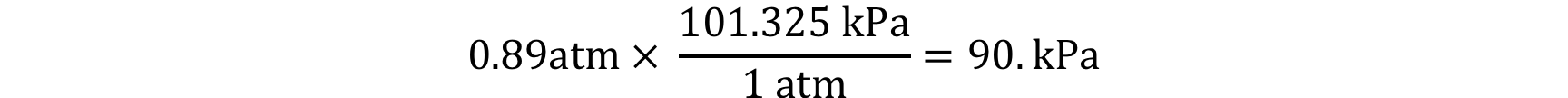 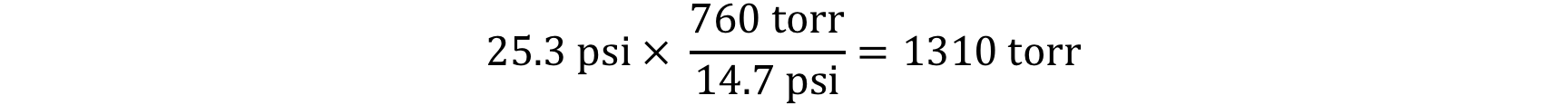 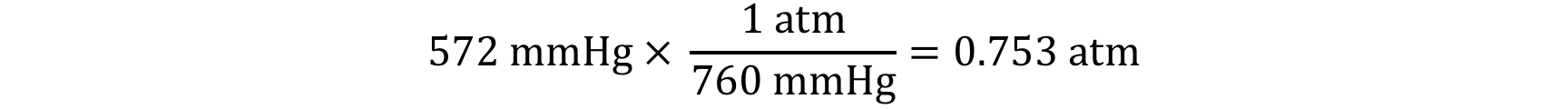 8
Example #2
Identify the property of gas that is measured in each of the following:

392 K
4.2 L
32.9 psi
95.8 g
750 mL
0.30 mol
9
Example #2 Solved
Look at units

392 K: temperature (T)
4.2 L: volume (V)
32.9 psi: pressure (P)
95.8 g: amount (n)
750 mL: volume (V)
0.30 mol: amount (n)
10
Example #3
Typical atmospheric pressure in Denver is 630 mm Hg. Convert this value to:

Atmospheres

Psi
11
Example #4
Explain why a gases have low densities.
12